Solving Performance Bottlenecksfor Spark Developers
Kirk A. LewisField Engineer
Productivity Tip #1
The Stranger Things soundtrack is not the best focus music.
2
Pepperdata, Inc.
Agenda
Overview of developer focused solutions from Pepperdata
3 Examples of Identifying Spark Application Bottlenecks and Resolving Failures 
 Okay But… Make It Easier!
 Q and A
3
Pepperdata, Inc.
Big Data Performance Expertise
>20ThousandProductionNodes
~100
MillionJobs/Year
~400
TrillionPerformanceData Points
4
Pepperdata, Inc.
Big Data Performance Solutions
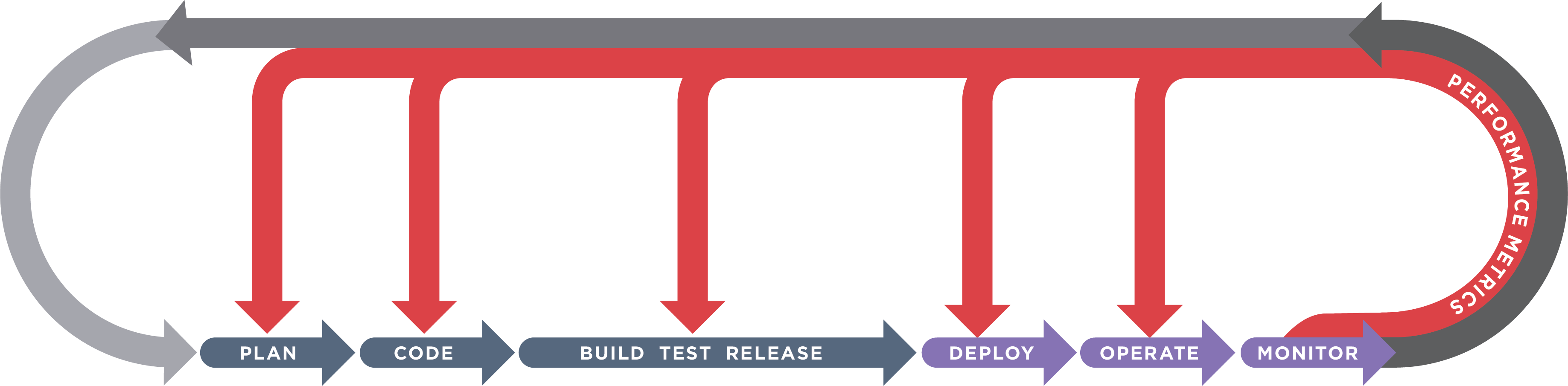 DEV
OPS
Application Profiler
Cluster Analyzer
Code Analyzerfor Apache Spark
Capacity Optimizer
Developer Focused Products
Code Analyzer for Apache Spark
Line of Code level resource utilization to uncover bottlenecks
Diagnosis of Spark app failures
Timelines and charts showing the impact on resource consumption
Diagnostic
Application Profiler
Looks at all Spark and MR apps & tells you which need tuning 
It looks at the entire run of each application 
Recommends modifications per application 
Prescriptive
3 Use Cases:  Identifying Bottlenecks and Resolving Failures
Use Case 1: Reading the Tea Leaves of Garbage Collection
Spark Web UI indicates a GC issue
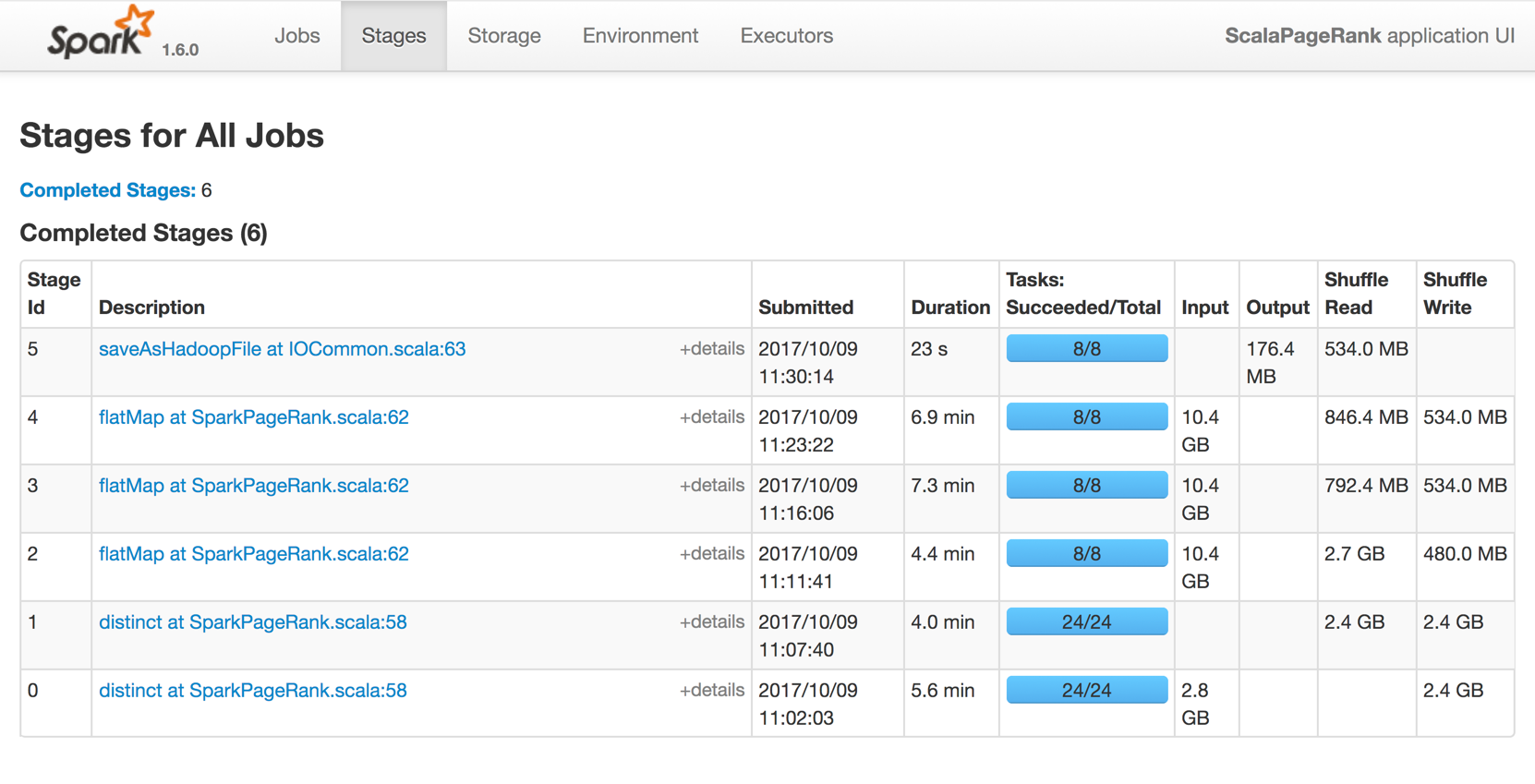 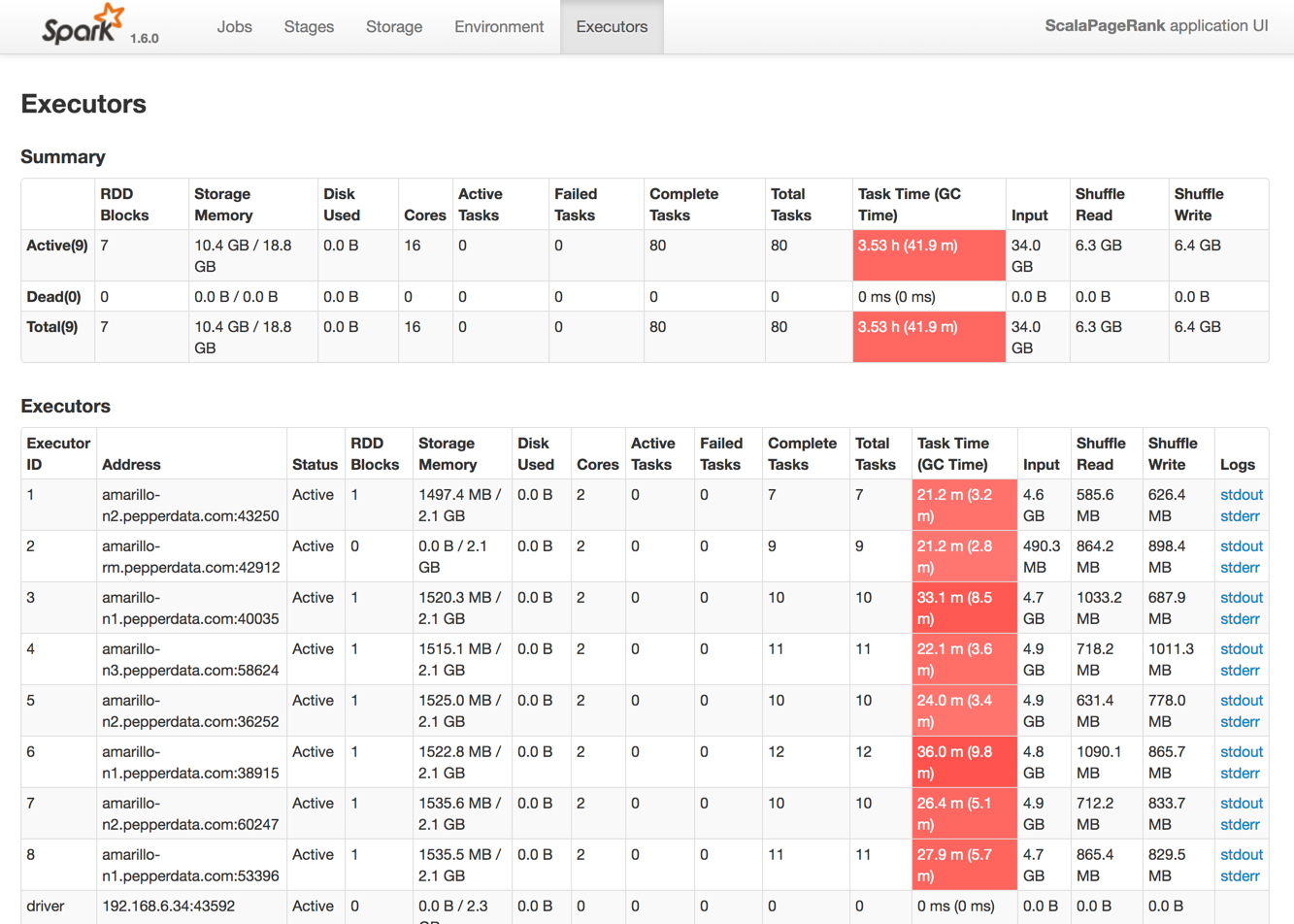 9
Pepperdata, Inc.
Time Series Data:Tells you Where to Focus Your Attention
Time series view of the App
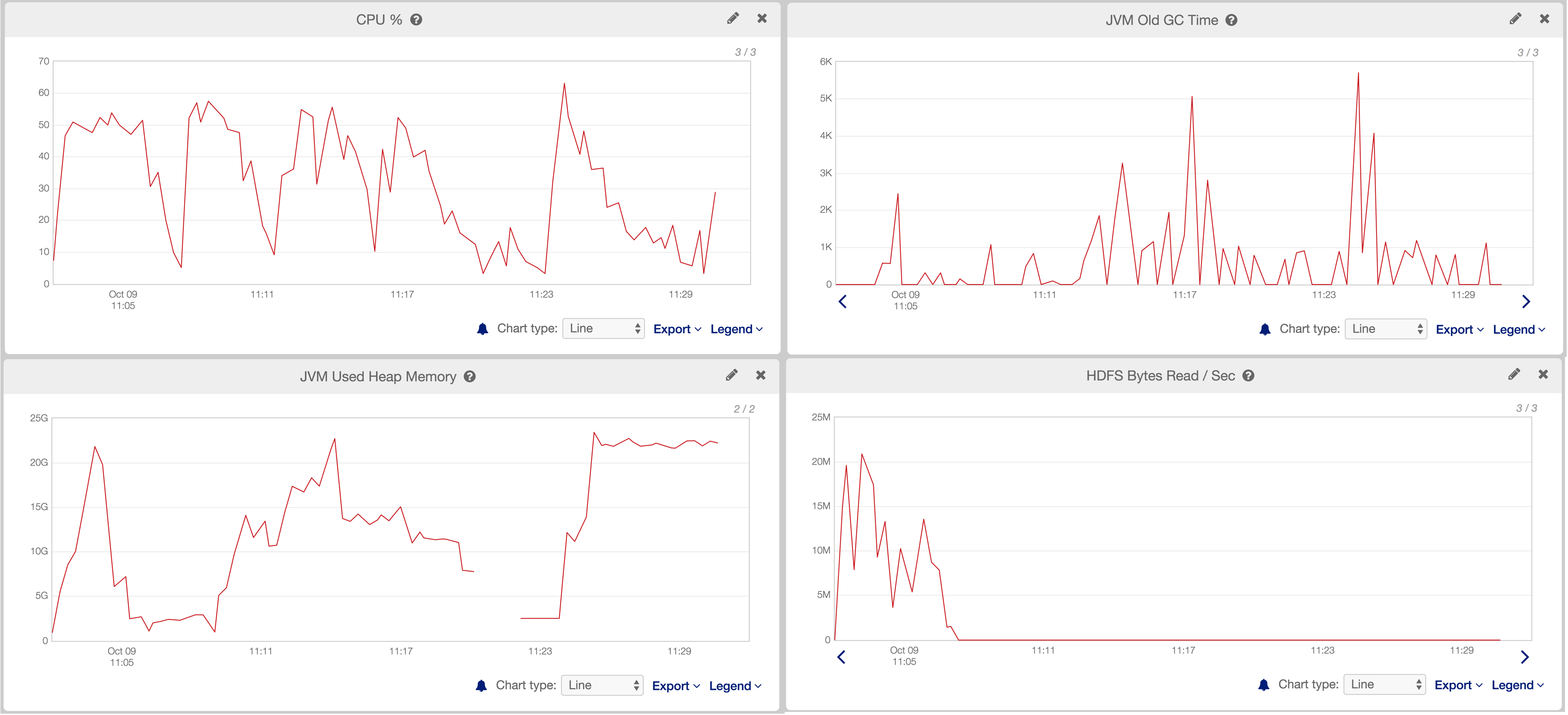 11
Pepperdata, Inc.
Code Analyzer for Apache Spark: Execution Plan + Time Series
Three Data Elements Paint a Complete Picture of Spark Application Performance
Code execution plan
Indicates which block of code is being executed
Time series view 
Visualize resource consumption by the application
Outliers in resource usage are easy to spot
Cluster weather 
A view of all applications running on the cluster
13
Pepperdata, Inc.
Code Analyzer = Execution Plan + Time Series
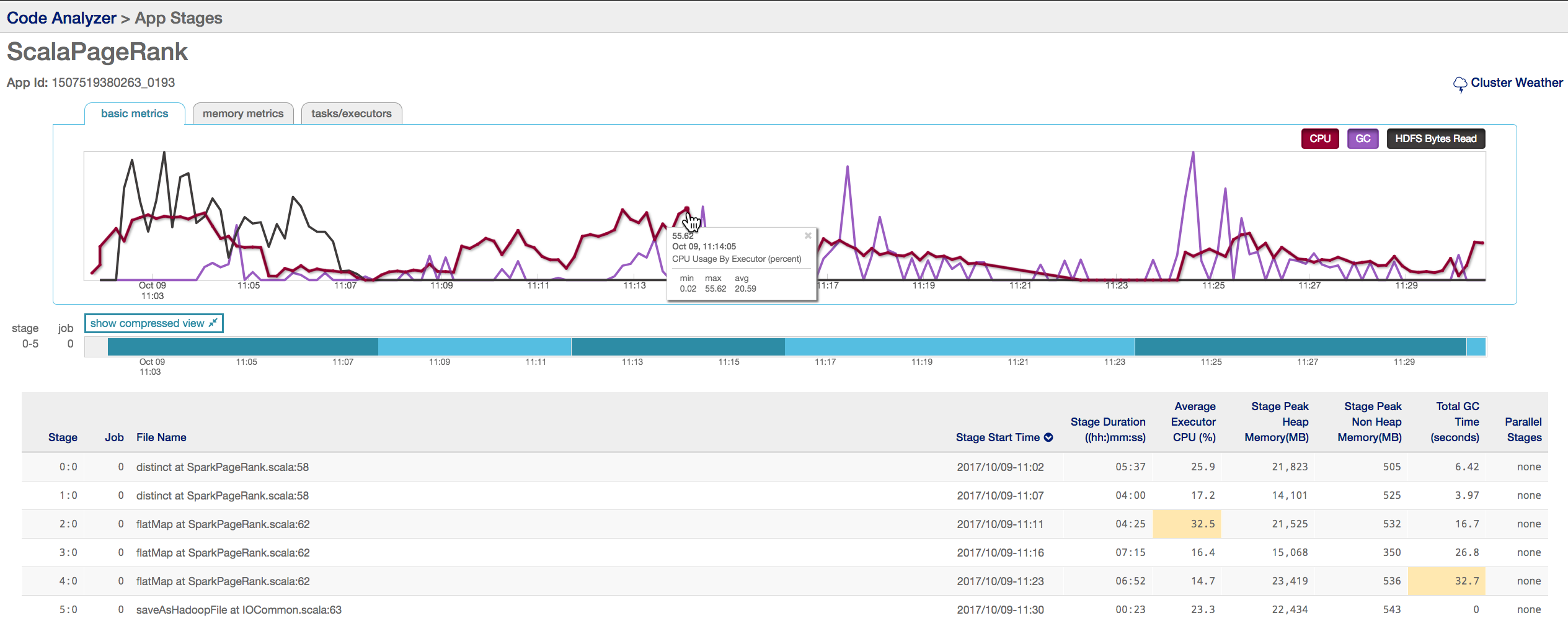 14
Pepperdata, Inc.
Code Analyzer = Execution Plan + Time Series
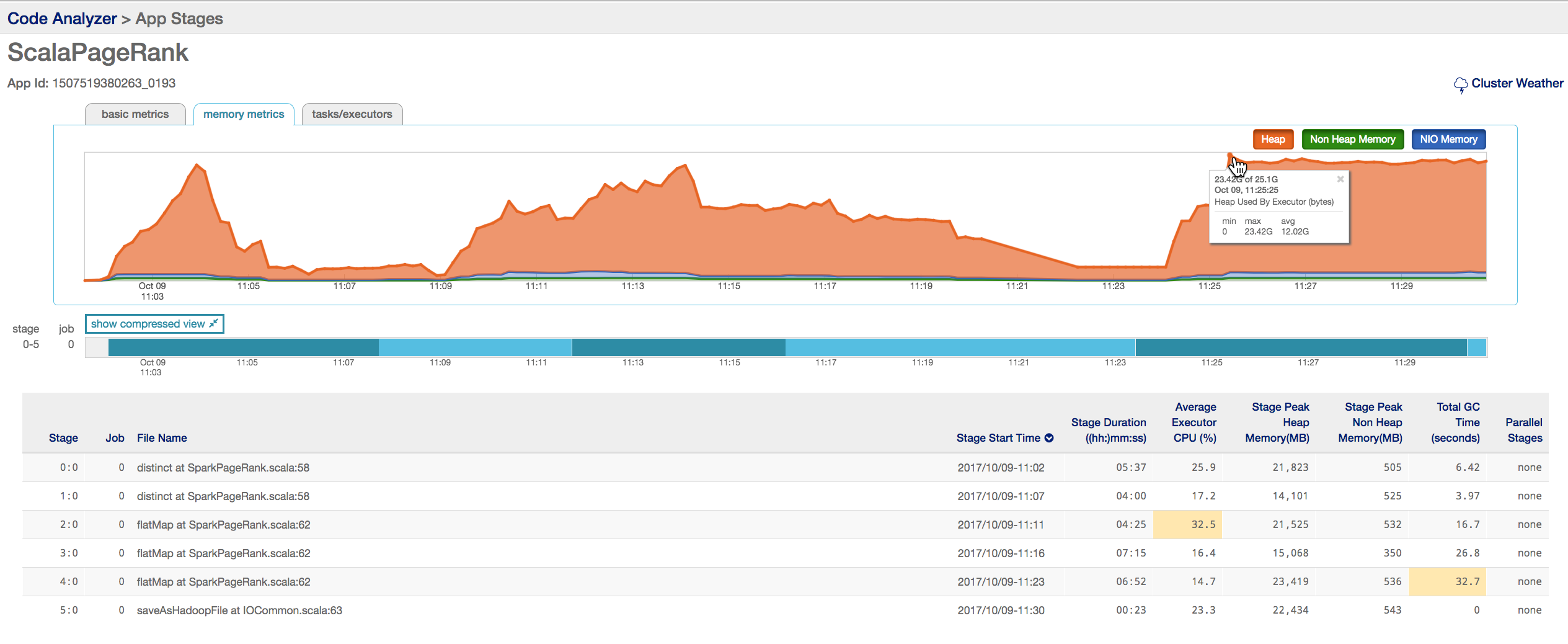 15
Pepperdata, Inc.
Code Analyzer = Execution Plan + Time Series
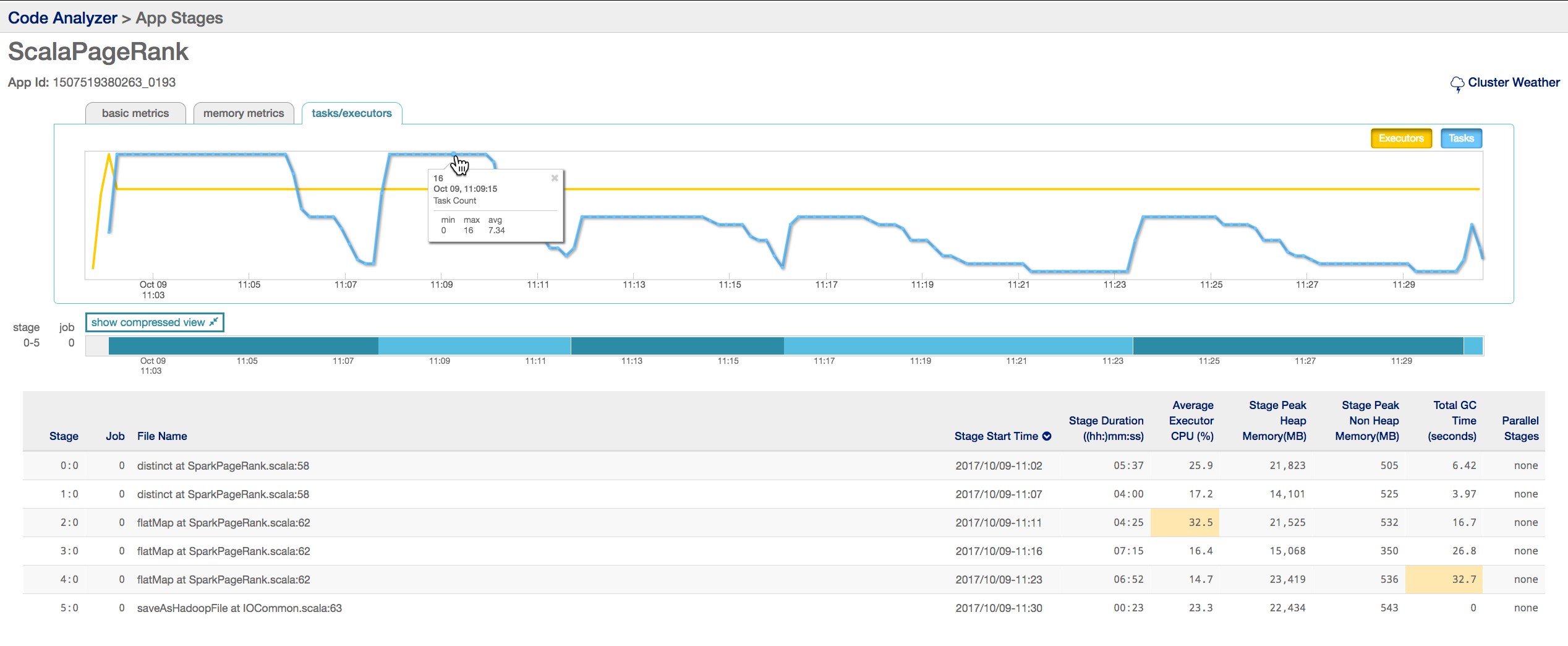 16
Pepperdata, Inc.
Drill down into Stage 4 to investigate GC
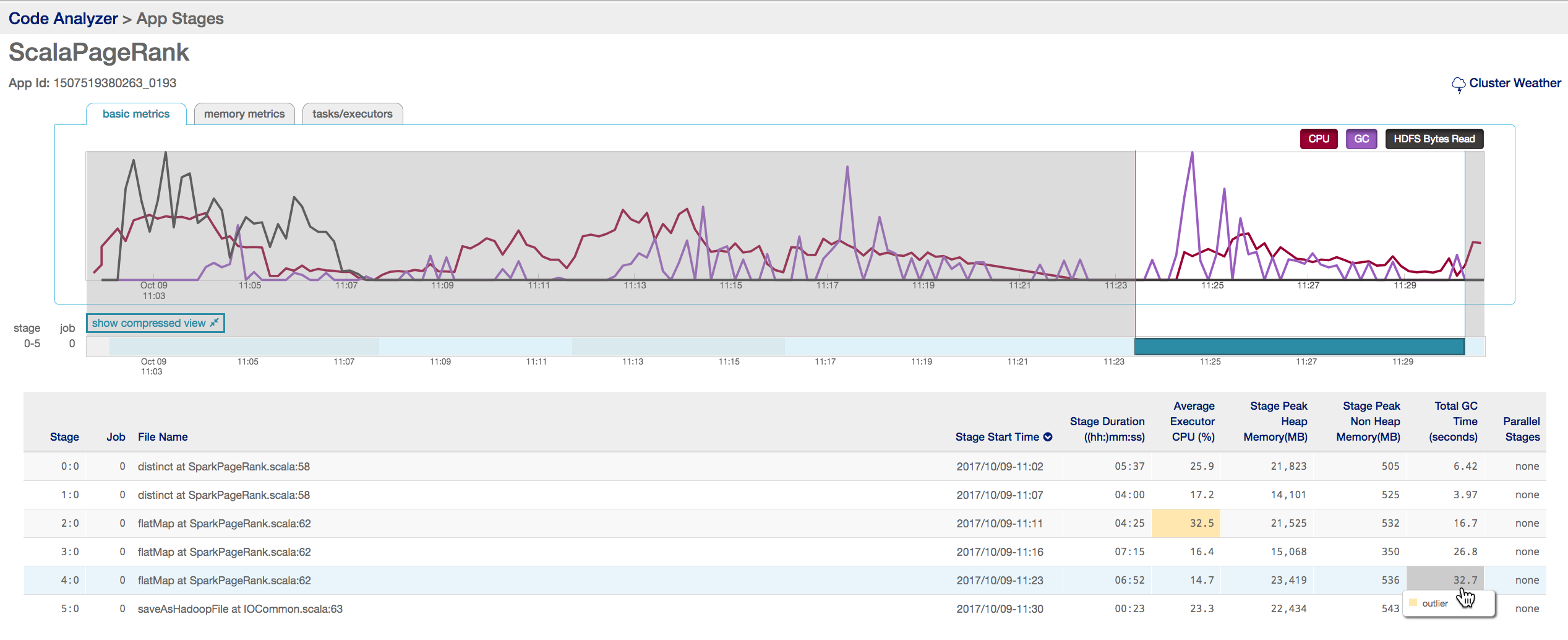 17
Pepperdata, Inc.
Executor skew increased Stage duration 3x
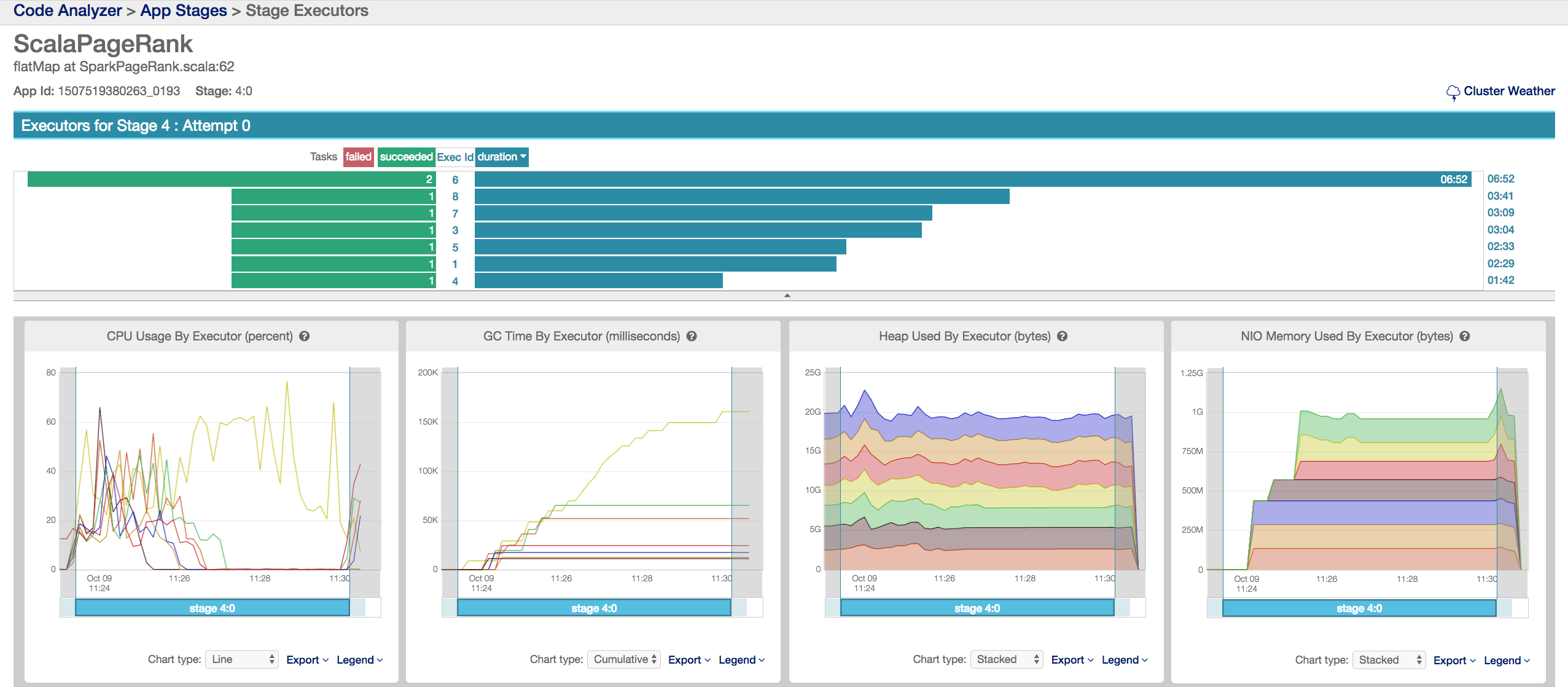 18
Pepperdata, Inc.
Executor skew increased Stage duration 3x
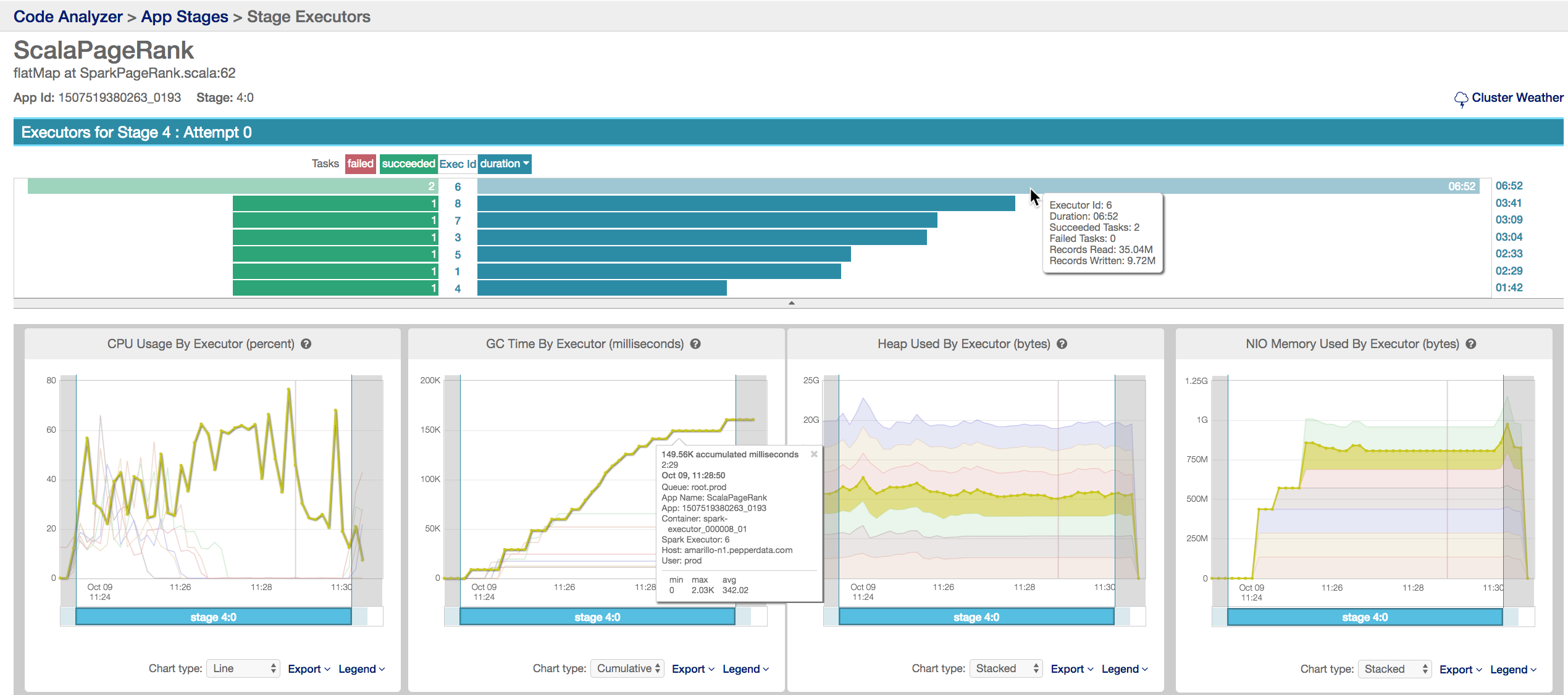 19
Pepperdata, Inc.
Executor skew increased Stage duration 3x
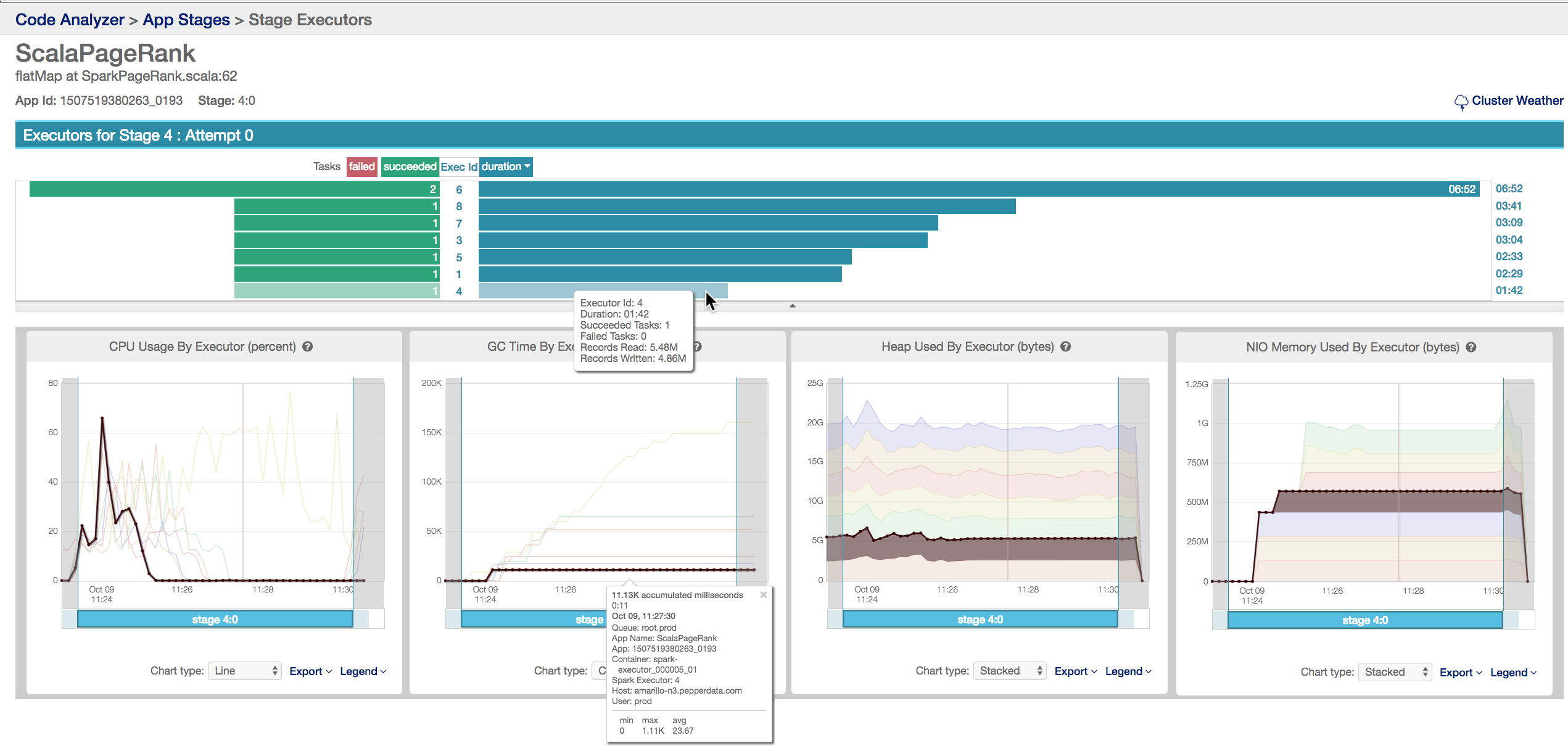 20
Pepperdata, Inc.
GC as Indicator of Insufficient Memory (EMR)
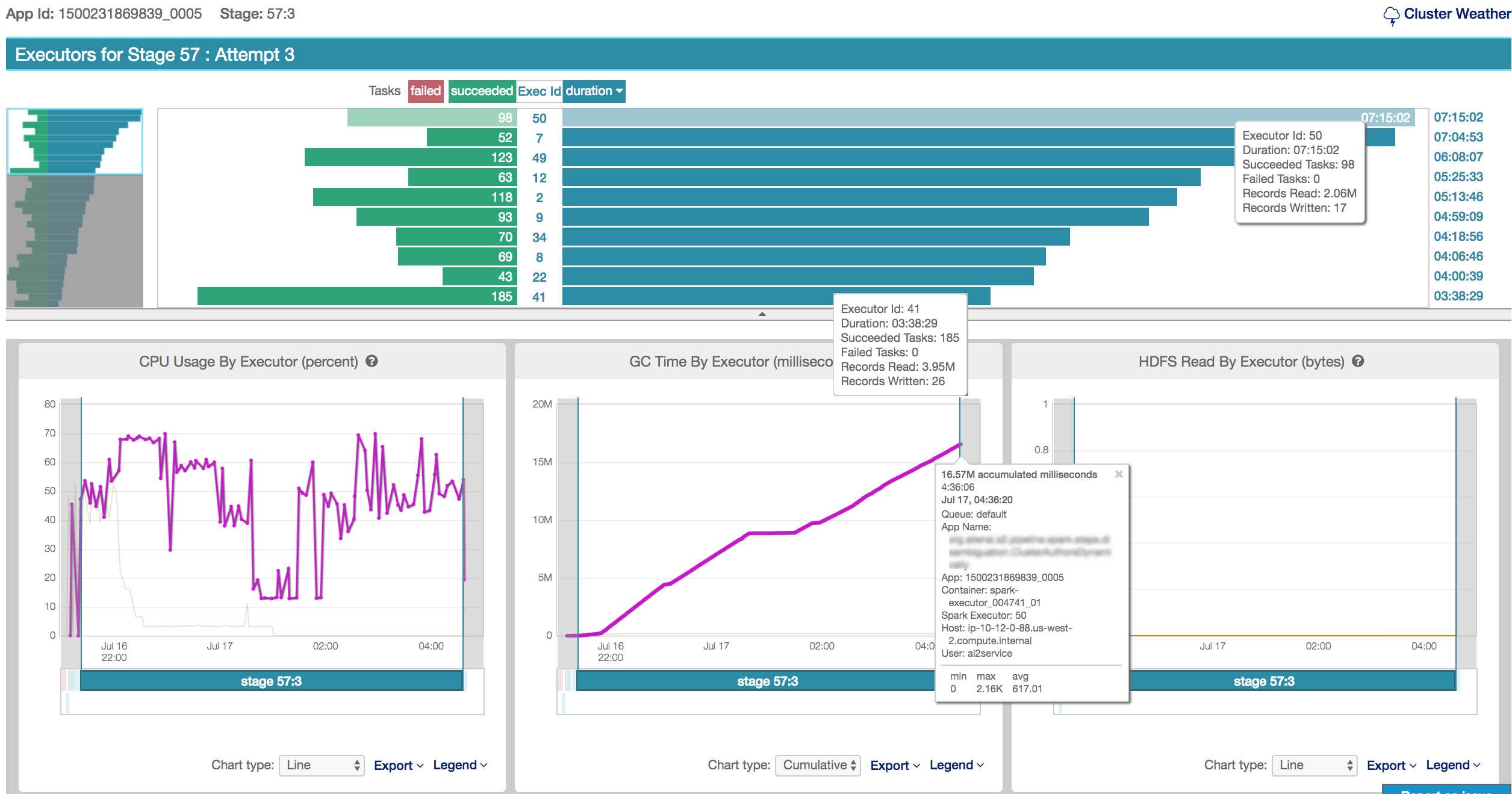 21
Pepperdata, Inc.
Use Case 2:The Tyranny of Defaults
How can cluster weather impact your app ?
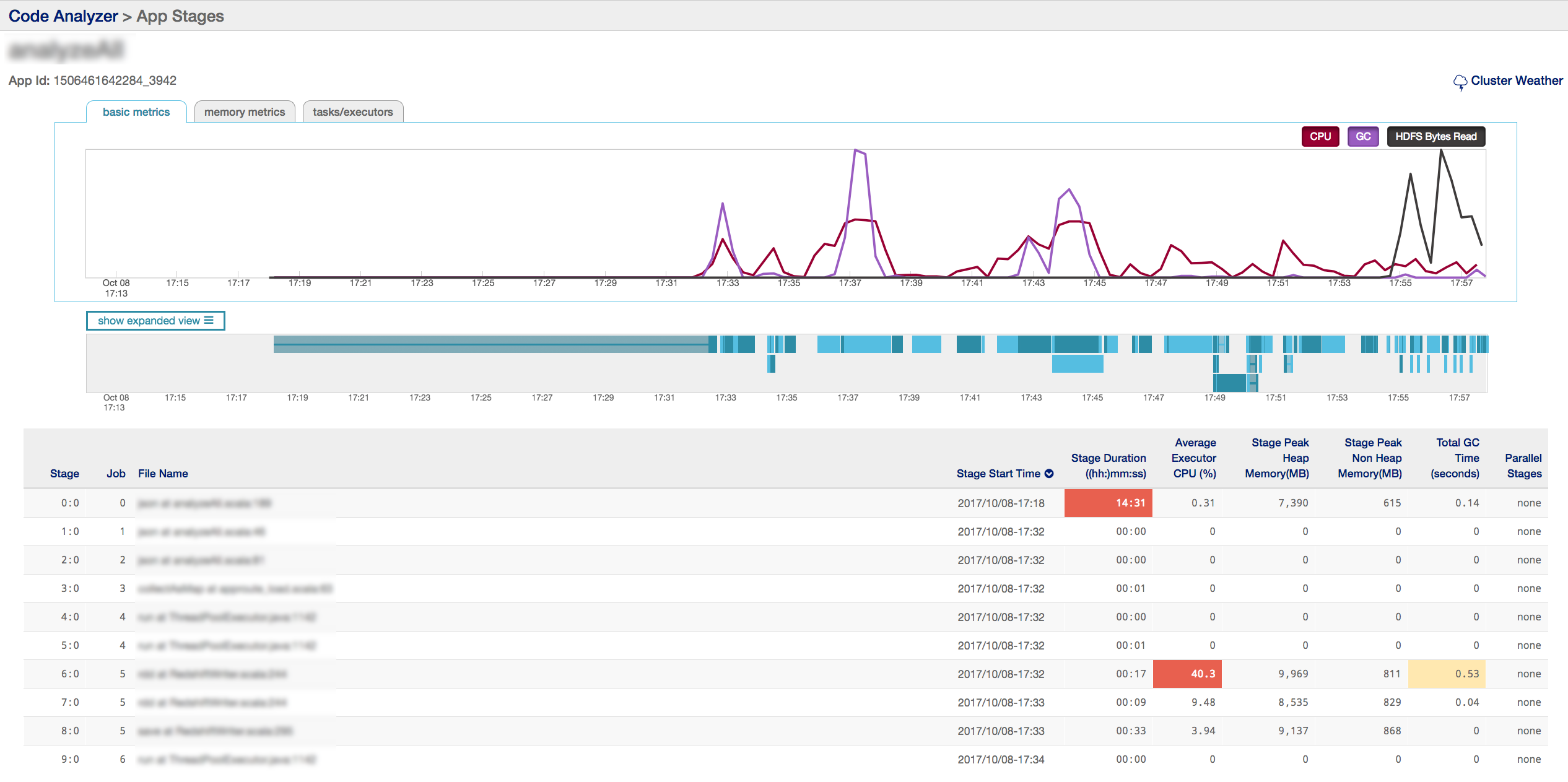 23
Pepperdata, Inc.
How can cluster weather impact your app ?
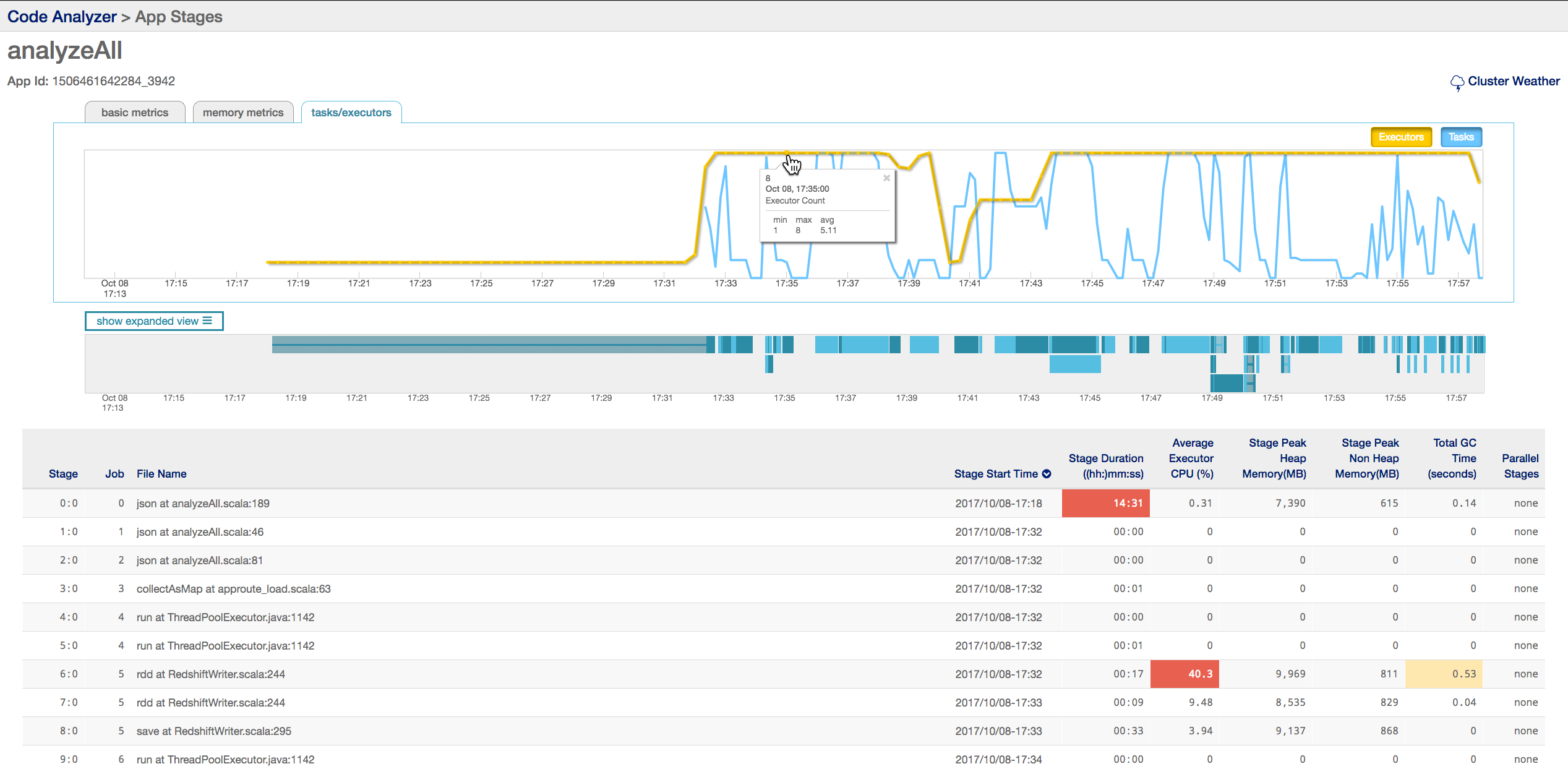 24
Pepperdata, Inc.
App waiting for memory to free up
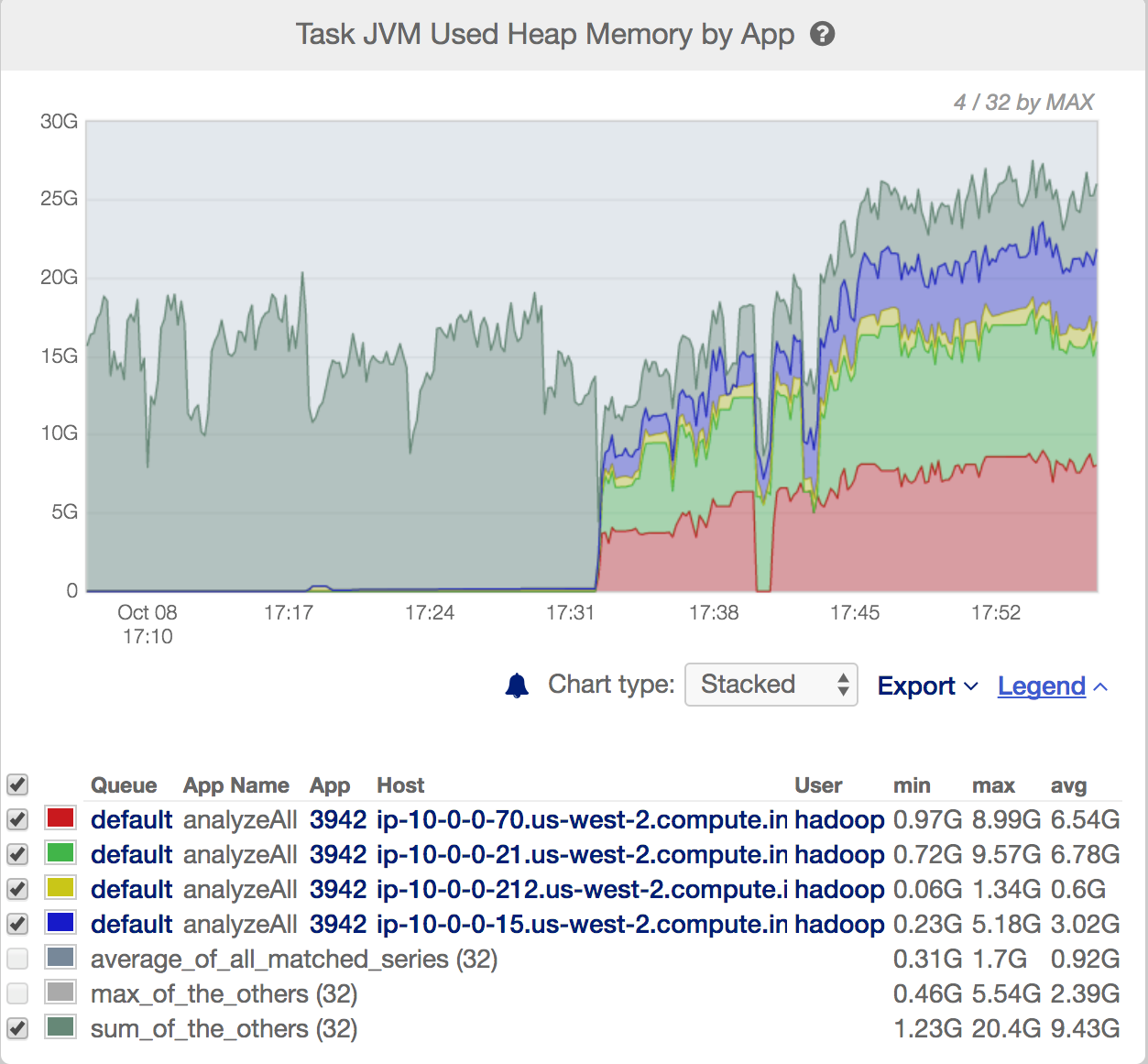 Memory now available for our App
Other Apps on cluster using memory
25
Pepperdata, Inc.
Bottleneck: 25% of memory unused per executor
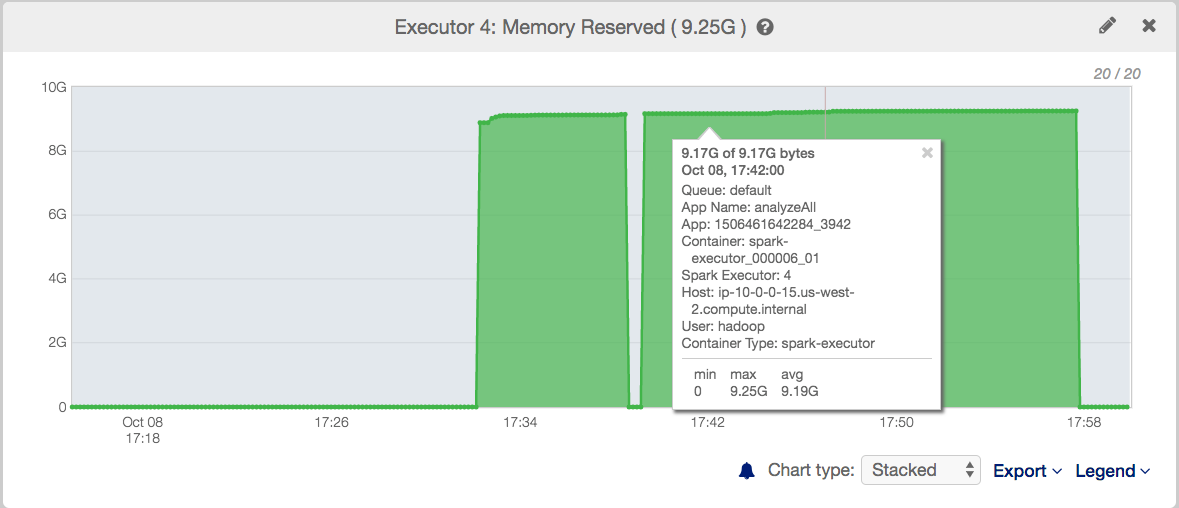 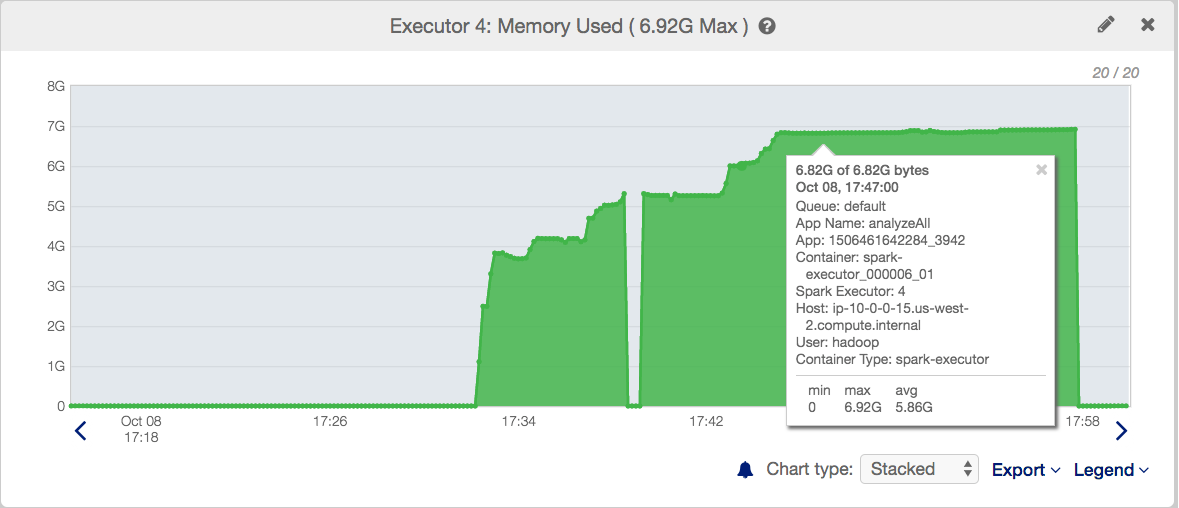 26
Pepperdata, Inc.
Use Case 3:In English Please!!
Root Cause Analysis of Spark App Failures
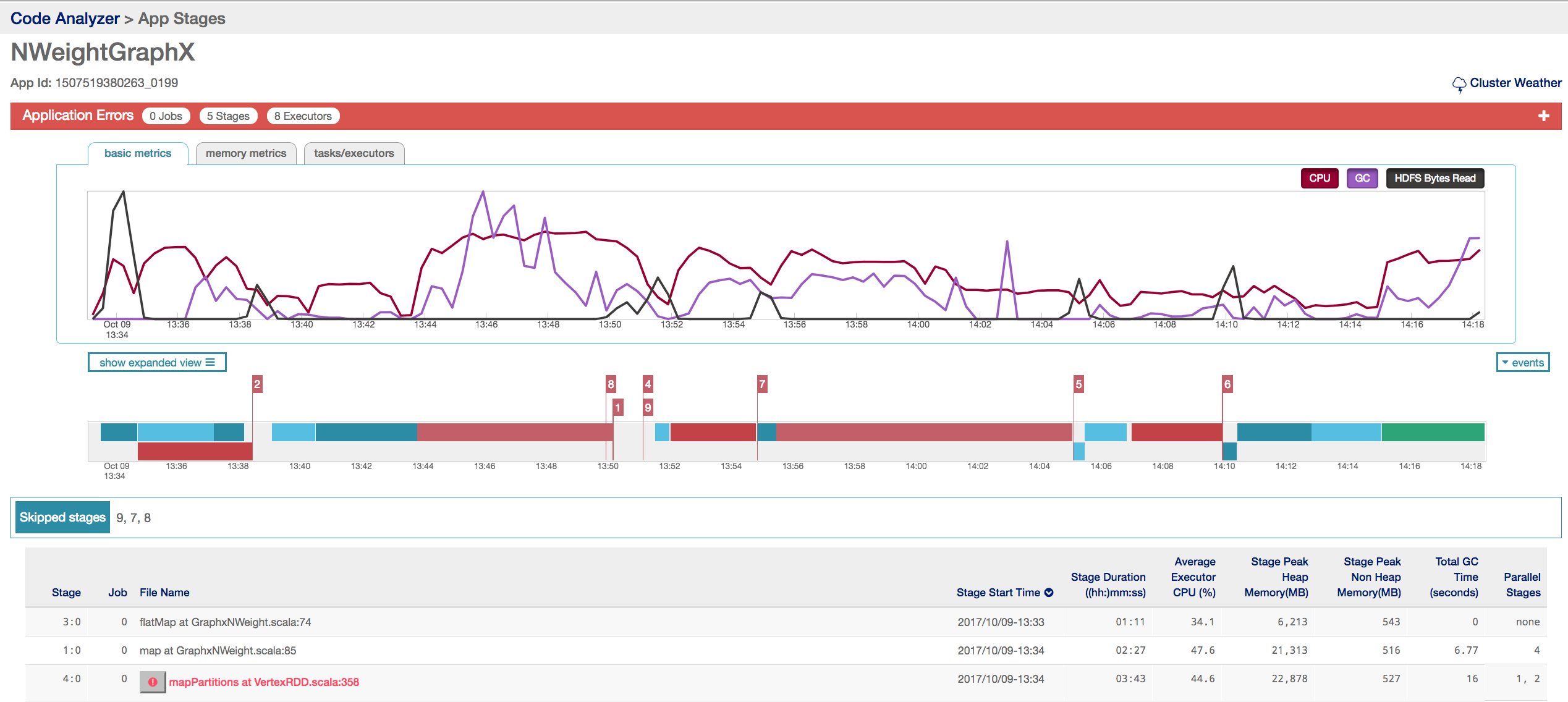 28
Pepperdata, Inc.
Spark Error to Plain English
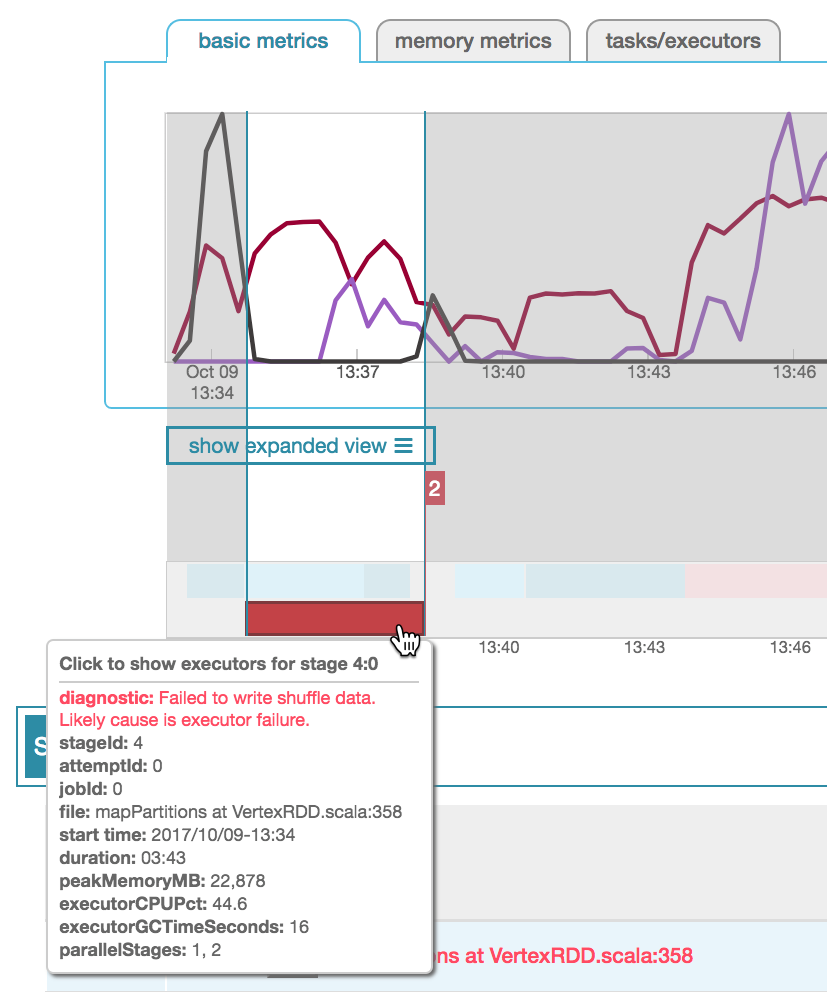 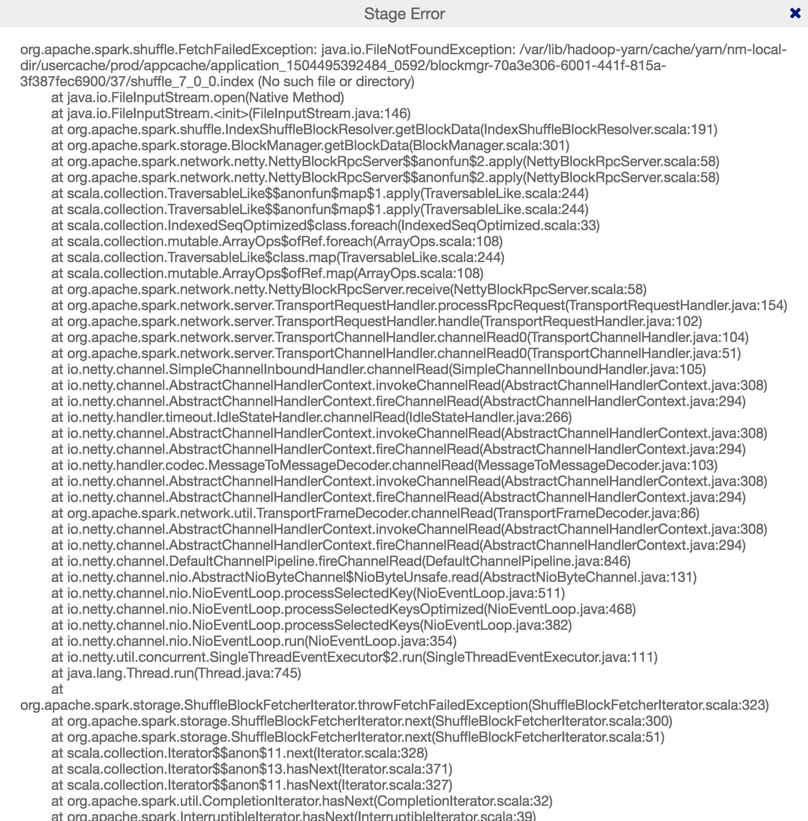 Chronological Error Stack with Translations
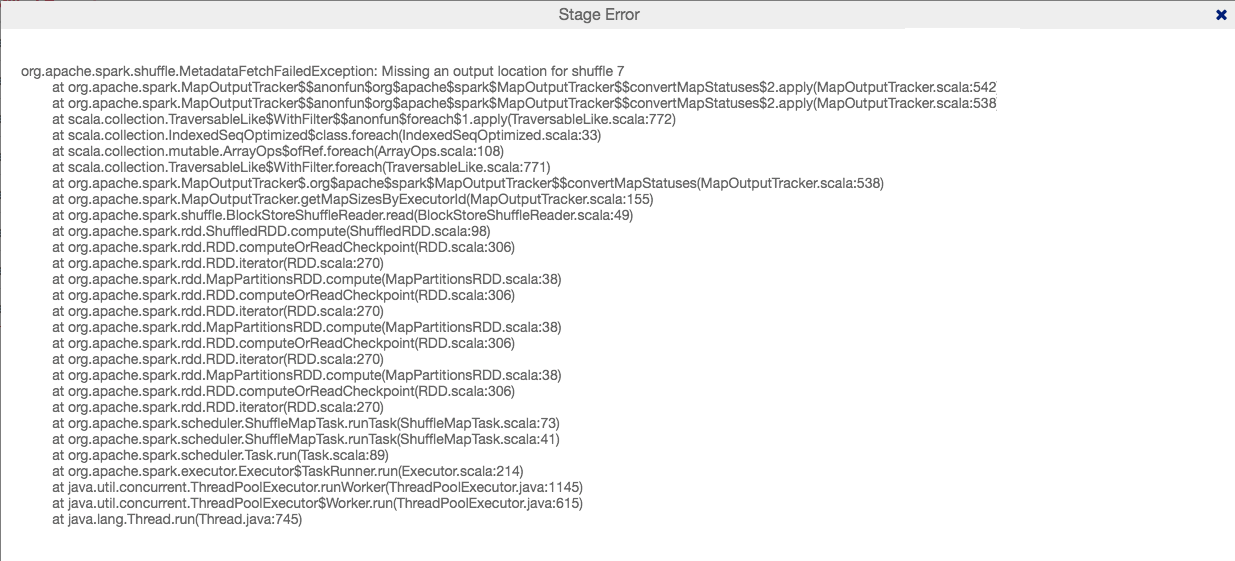 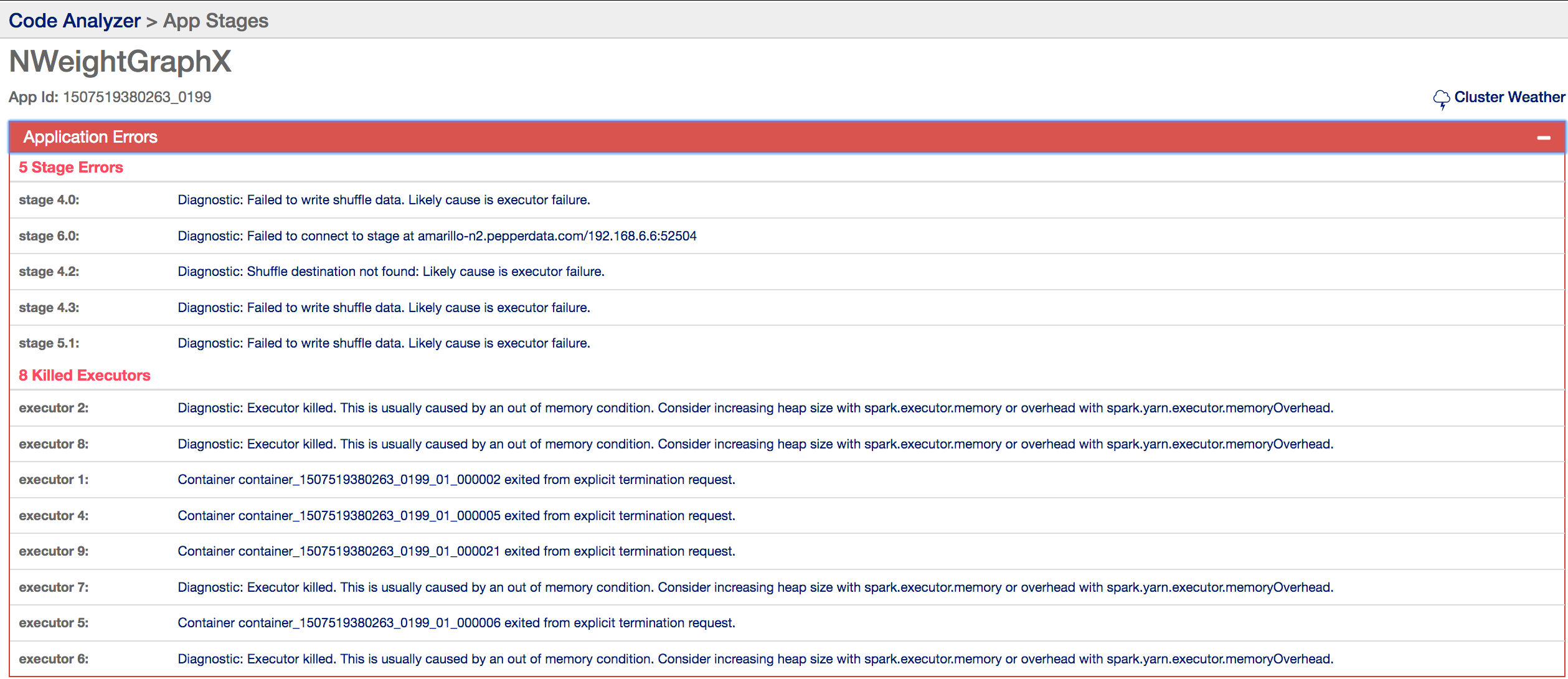 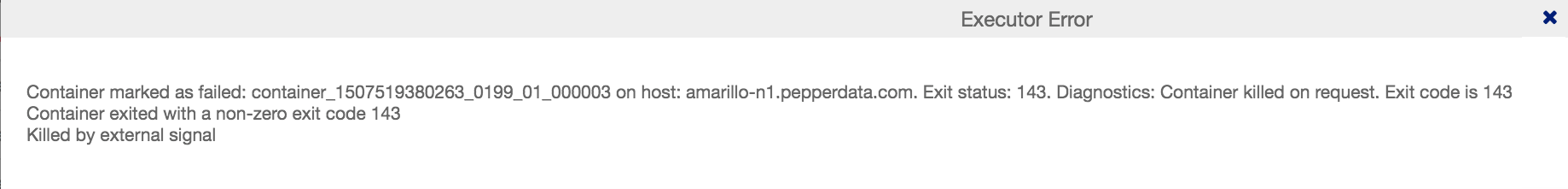 30
Pepperdata, Inc.
Productivity Tip #2
Two threads are better than one.
31
Pepperdata, Inc.
“Can you make it even easier?”
“Can You Make It Even Easier?”
We know what application problems look like in the performance data
We know what data is most important to Developers
Can we just GIVE the developers the answers to why the app is slow or not working?
33
Pepperdata, Inc.
Application Summary Page
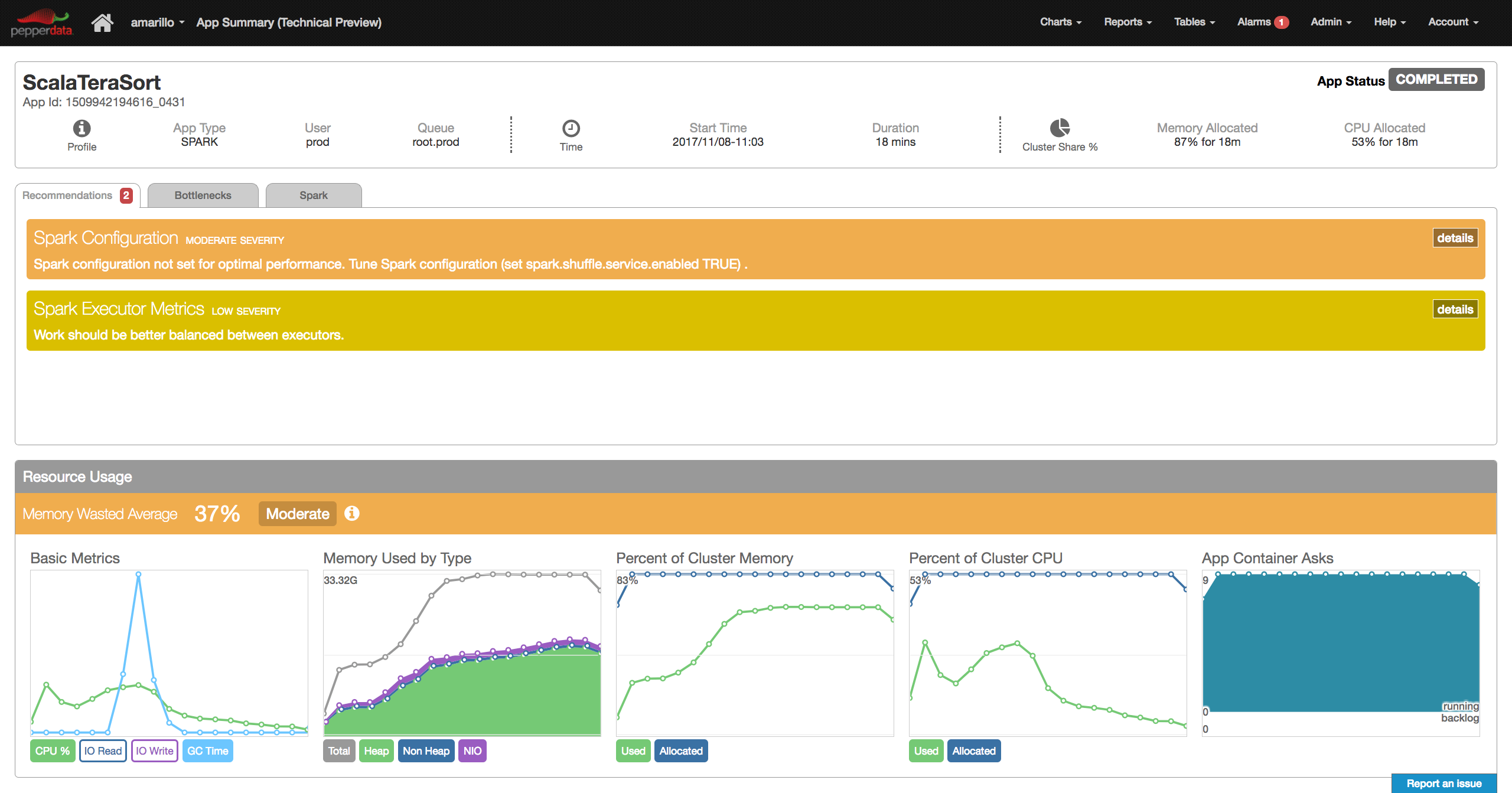 34
Pepperdata, Inc.
Application Summary Page
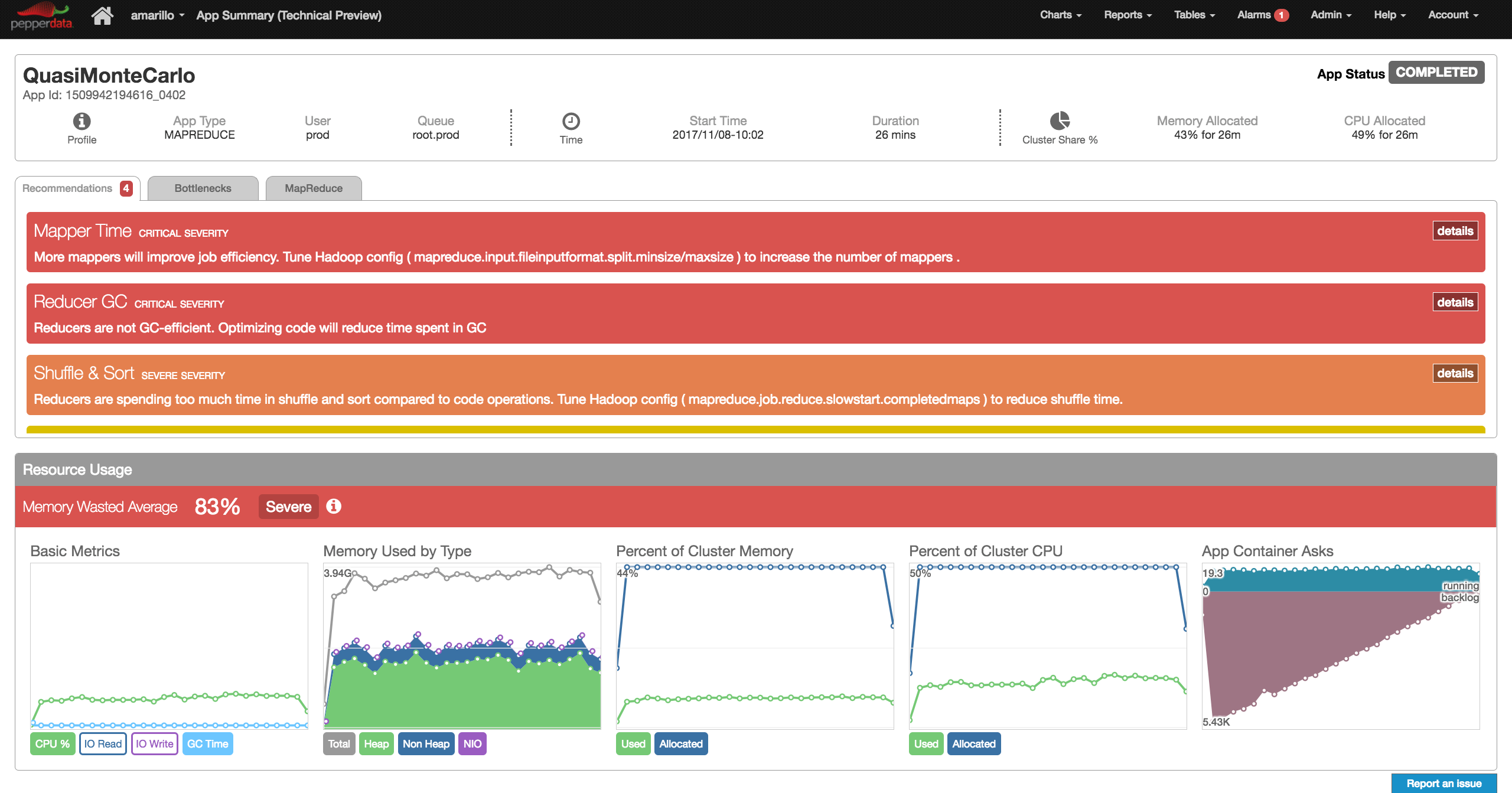 35
Pepperdata, Inc.
Application Summary Page
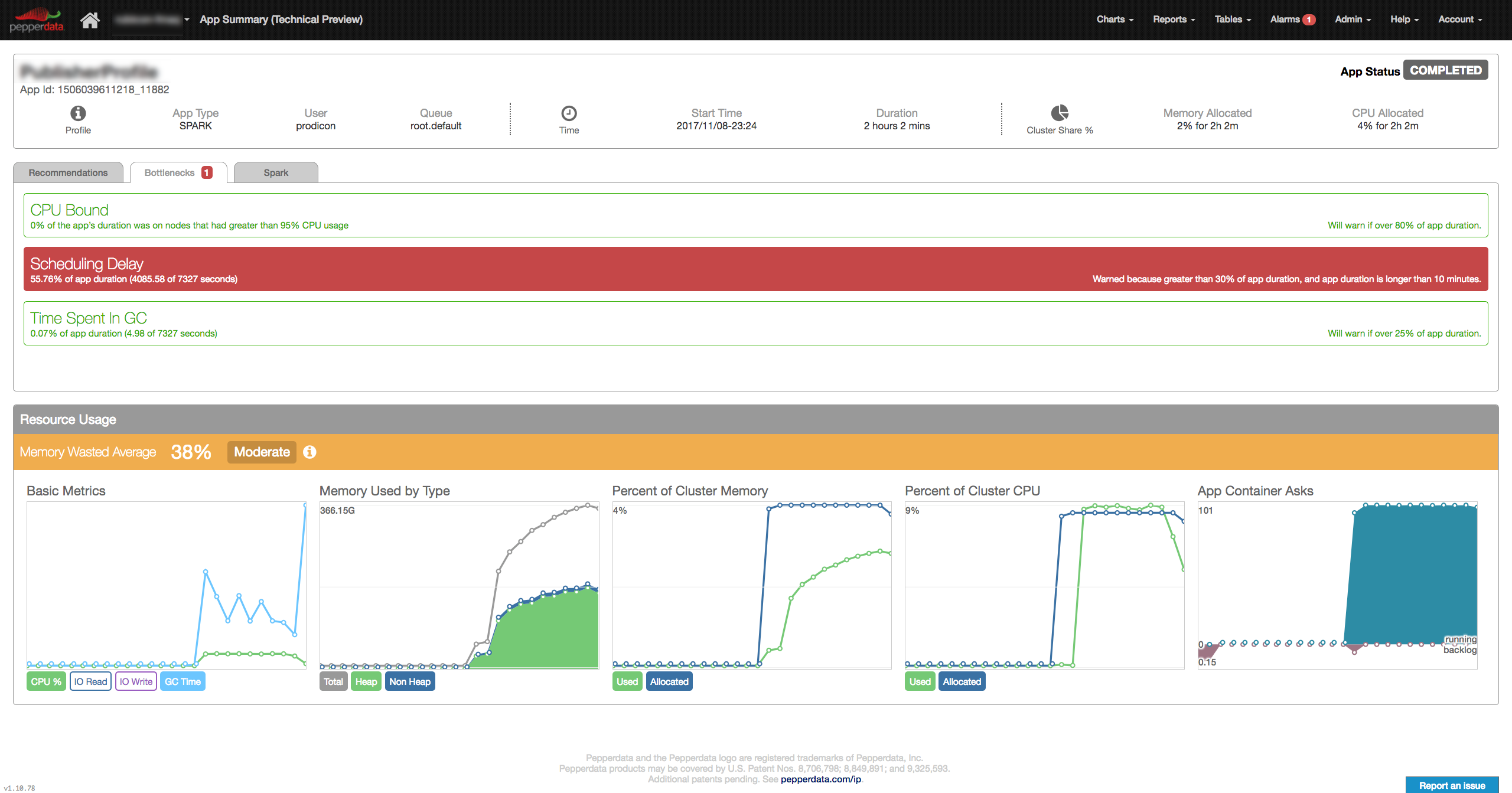 36
Pepperdata, Inc.
Application Summary Page
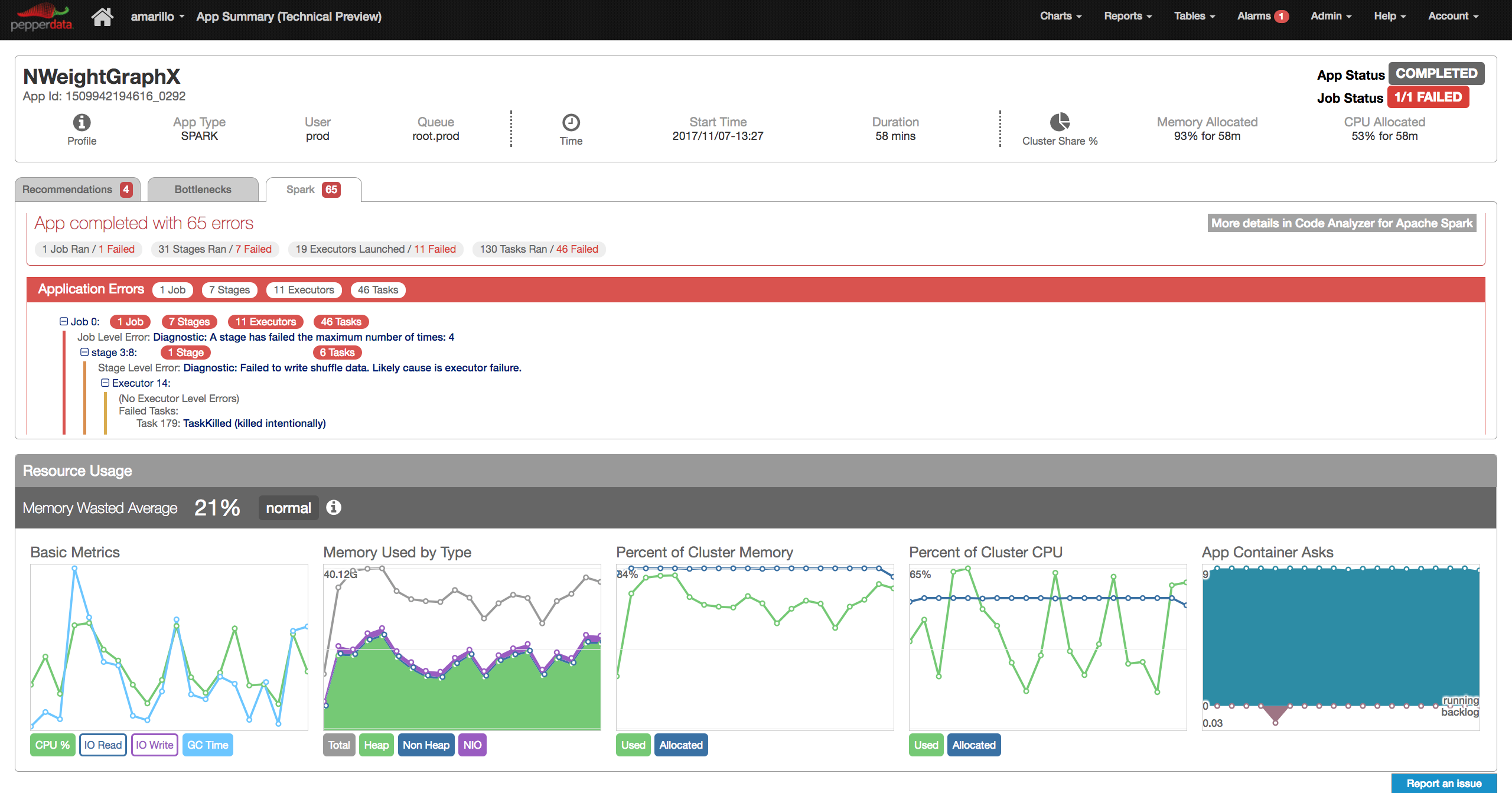 37
Pepperdata, Inc.
Focus Areas for Pepperdata Developer Solutions
Continued improvement on Root Cause Analysis of App errors & failures
More and better diagnosis and prescription
Inspection of RDDs inflight
Support for Spark SQL – what part of your SQL query is the most expensive?
FREE during POC
www.pepperdata.com
Recap
How performance data is visualized is important
Time series shines a Spotlight on problems inside your application
Knowing cluster weather can identifying bottlenecks outside your application
Root Cause Analysis of failures based on multiple data points is a must
Just give them the answers based on what we’ve learned
39
Pepperdata, Inc.
Thank You